Экскурсия на выставку кубанских художников«Времена года»
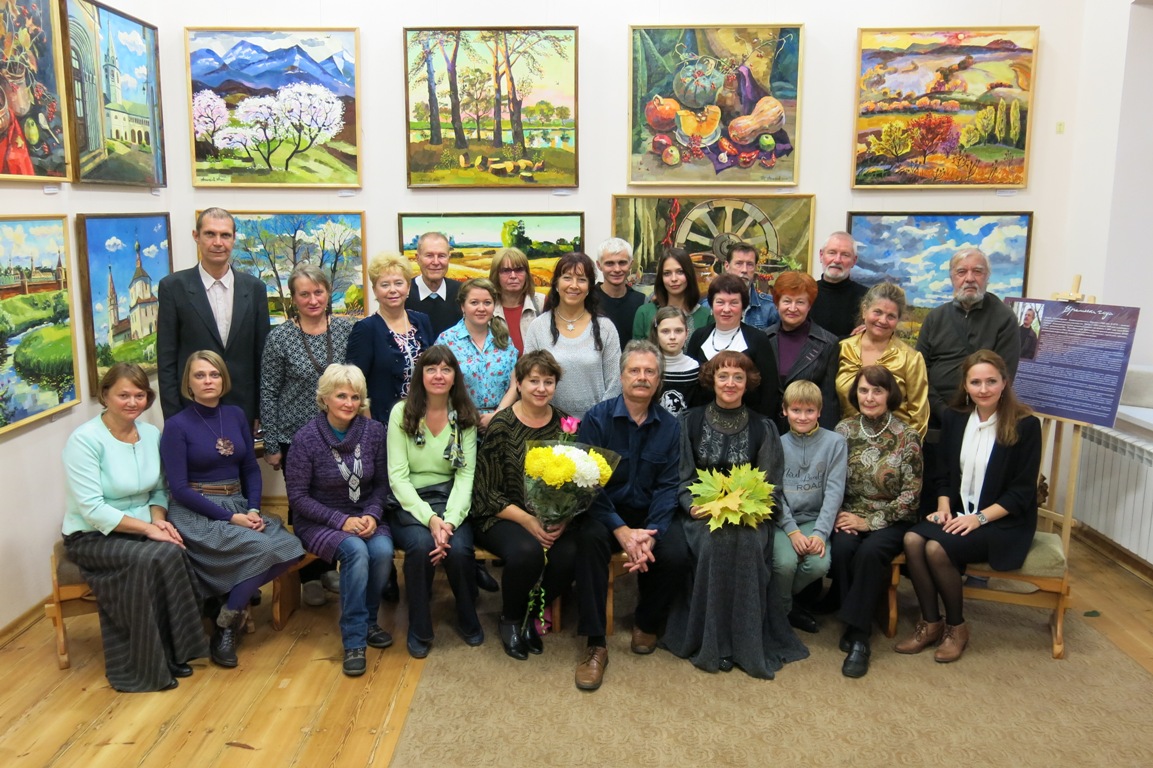 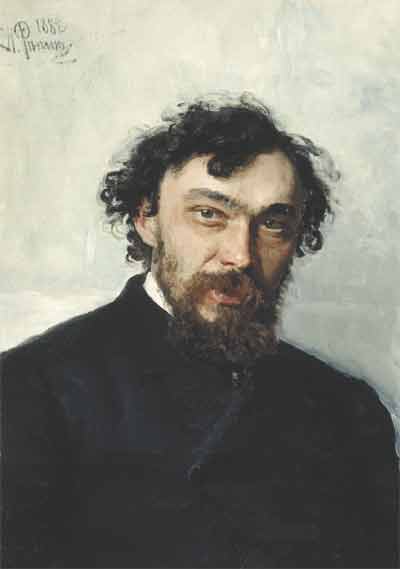 Иван Павлович Похитонов.
«Ранняя осень»
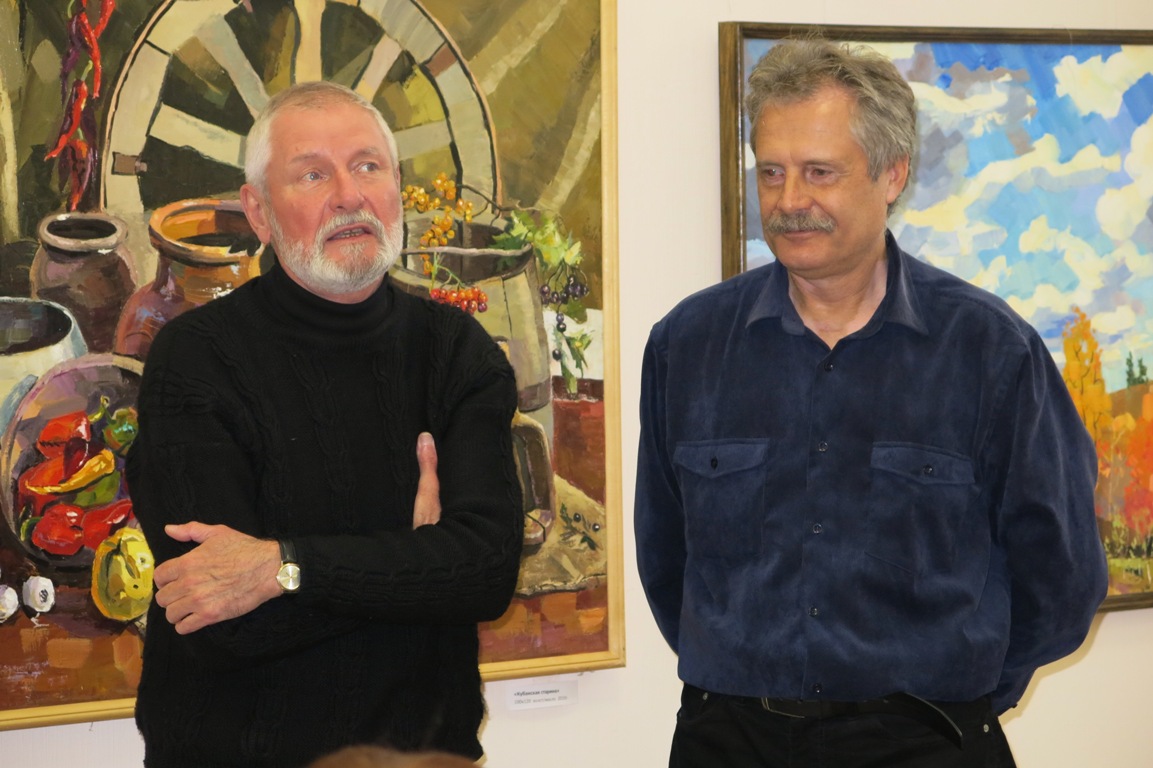 Акатьева Андрея Александровича
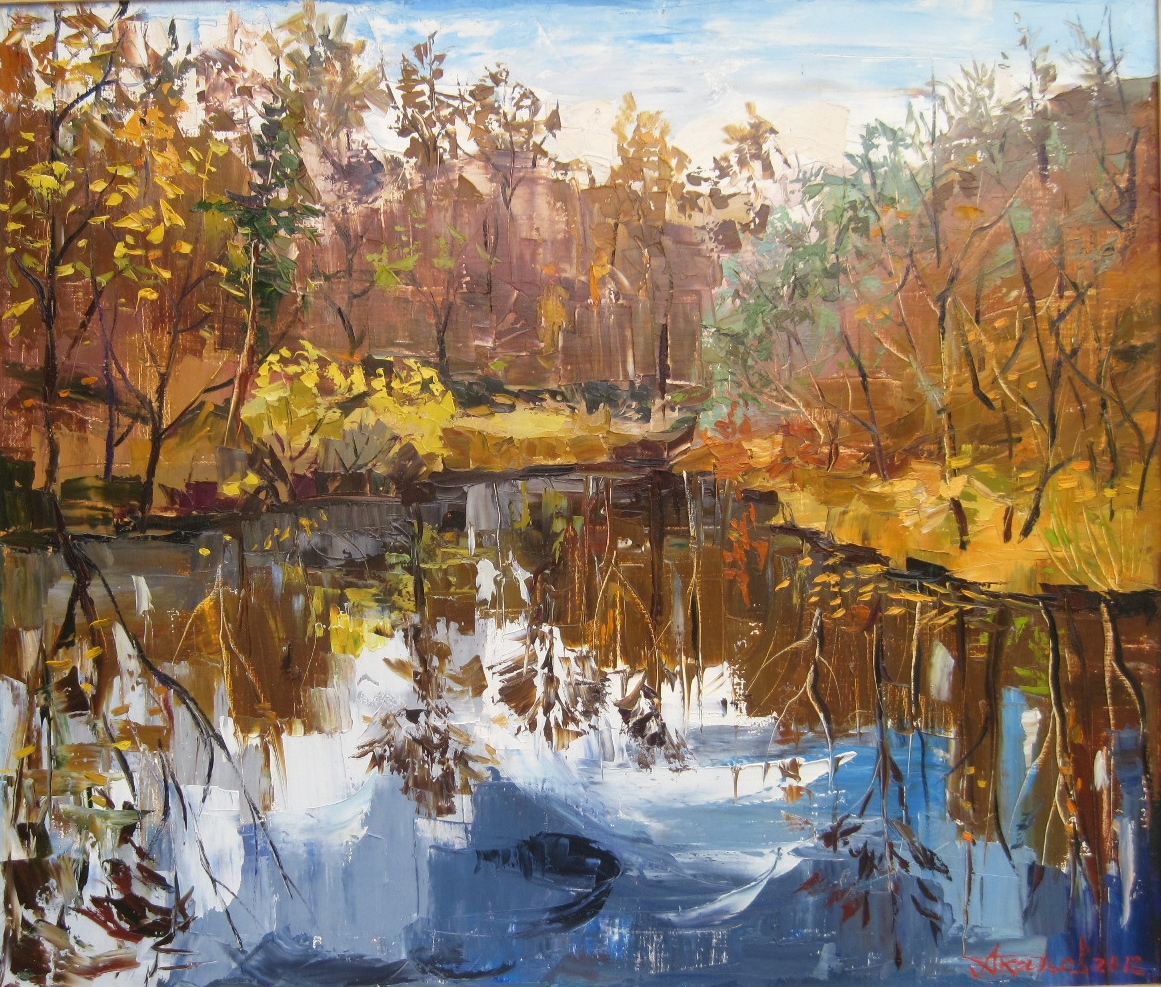 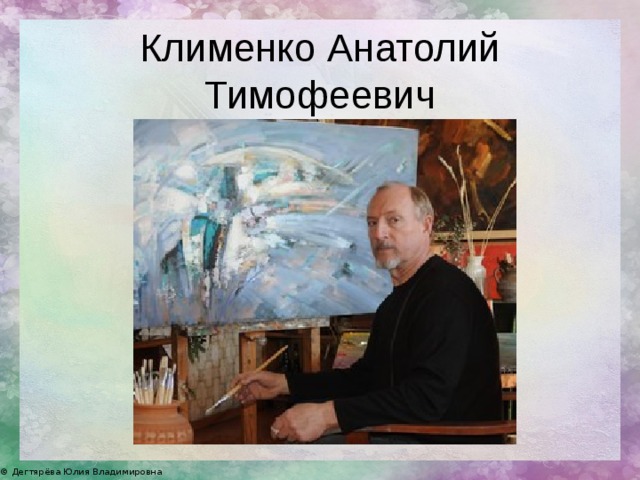 Анатолий Тимофеевич Клименко
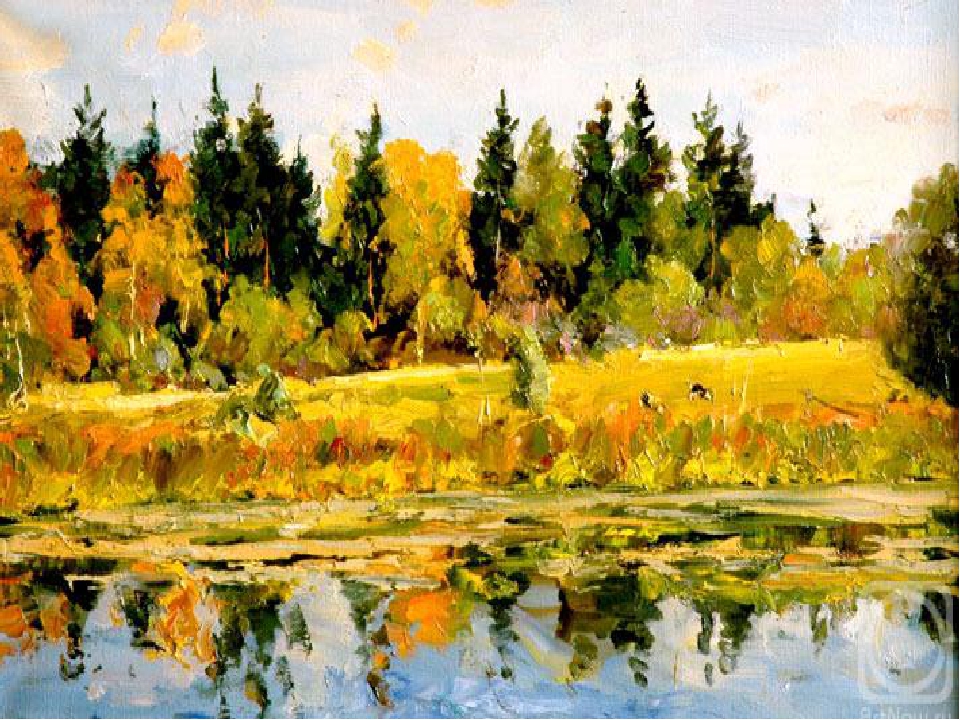 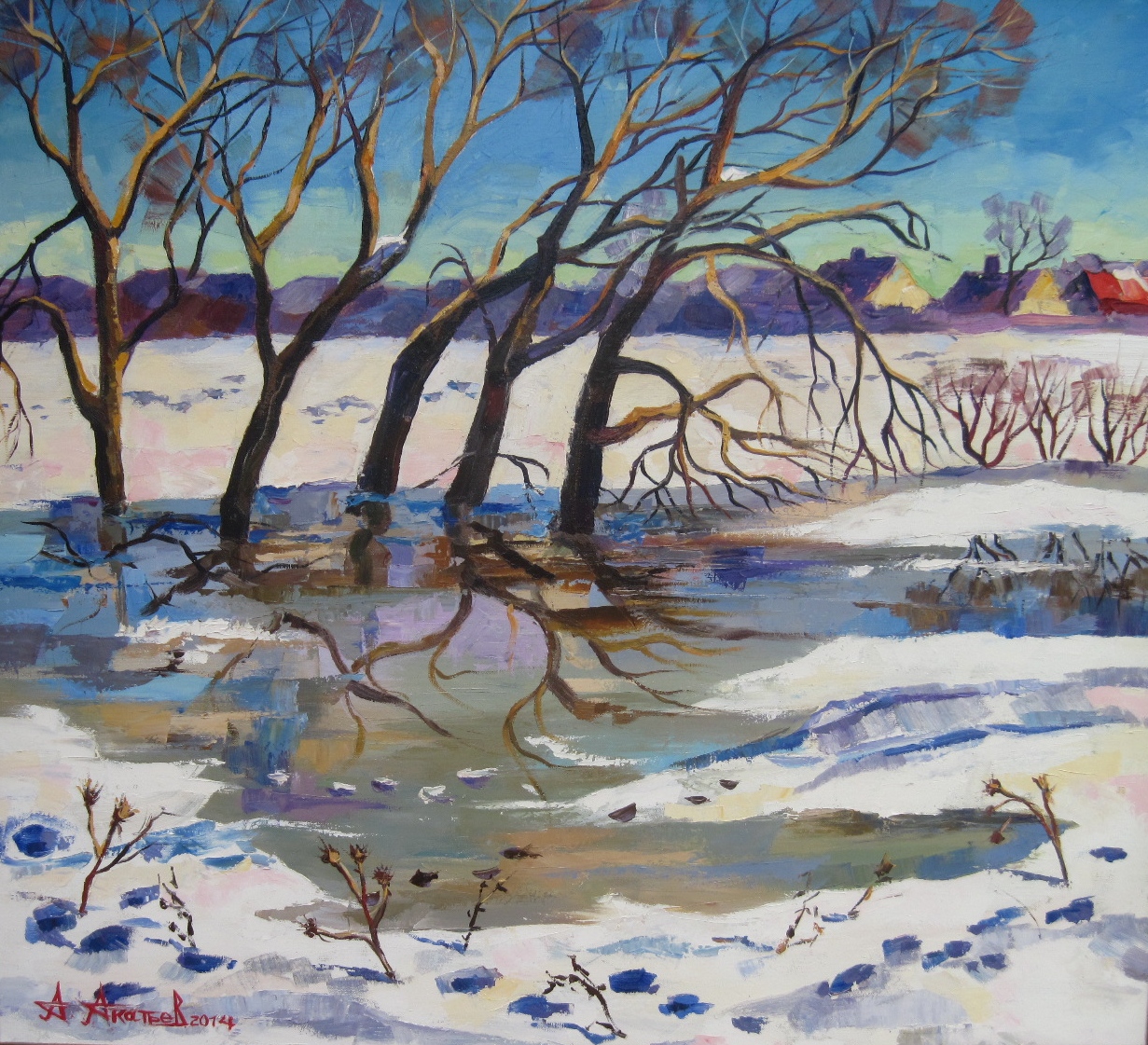 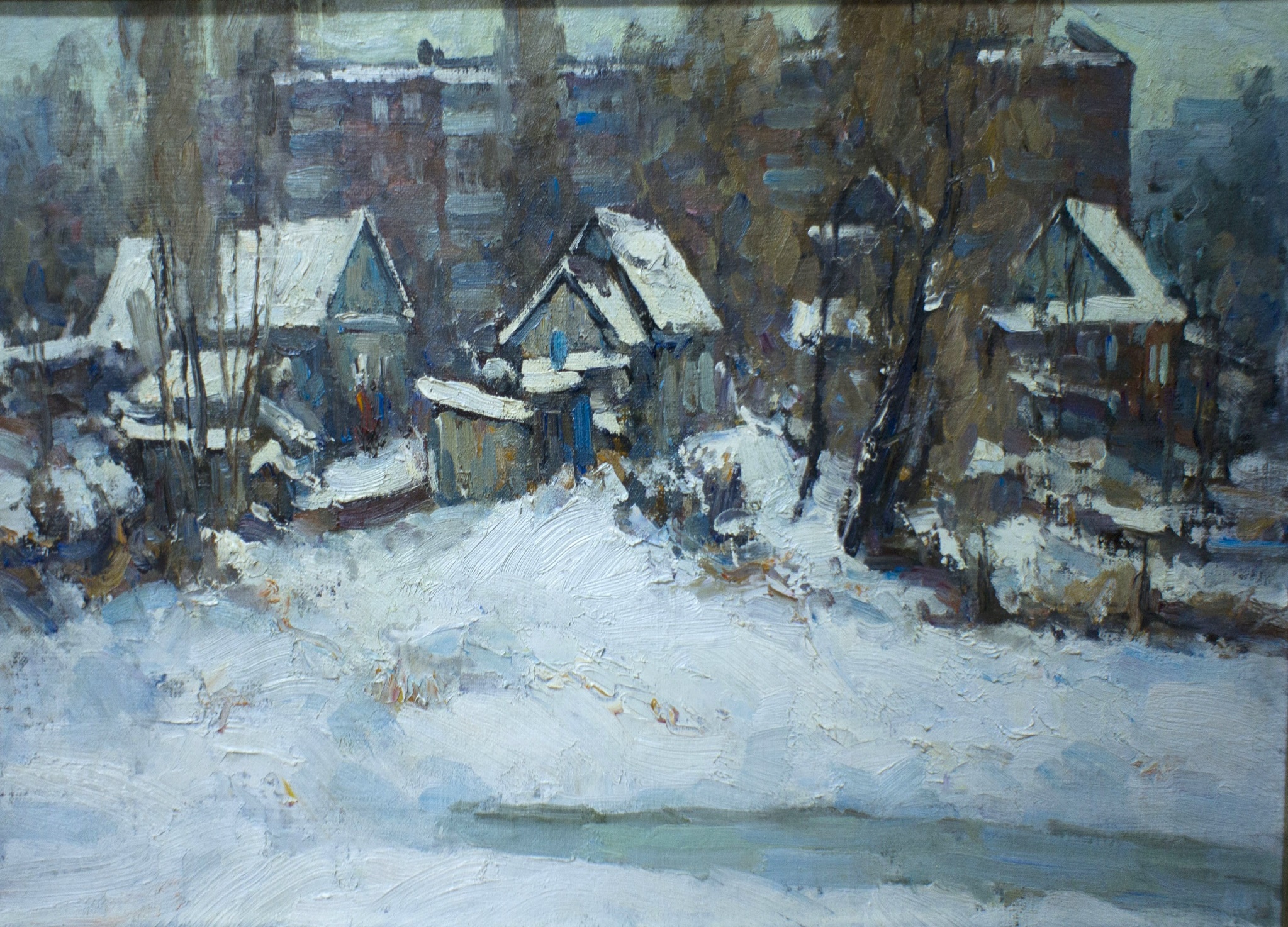 Зимой
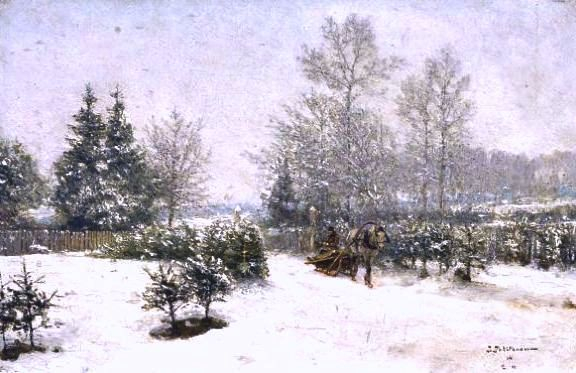 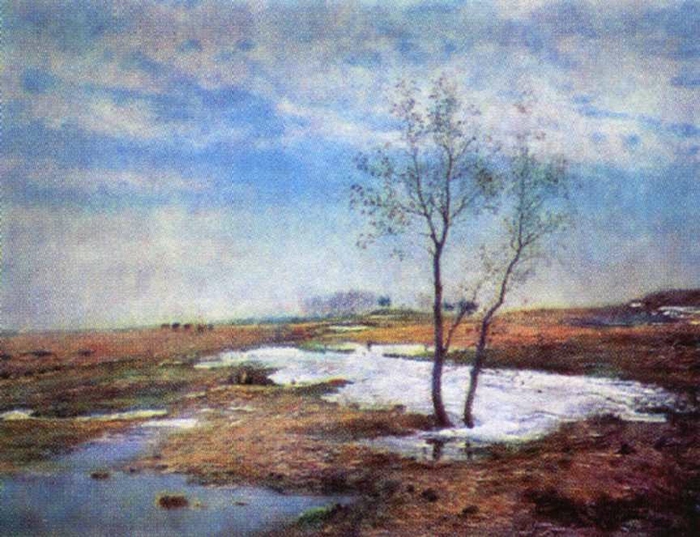 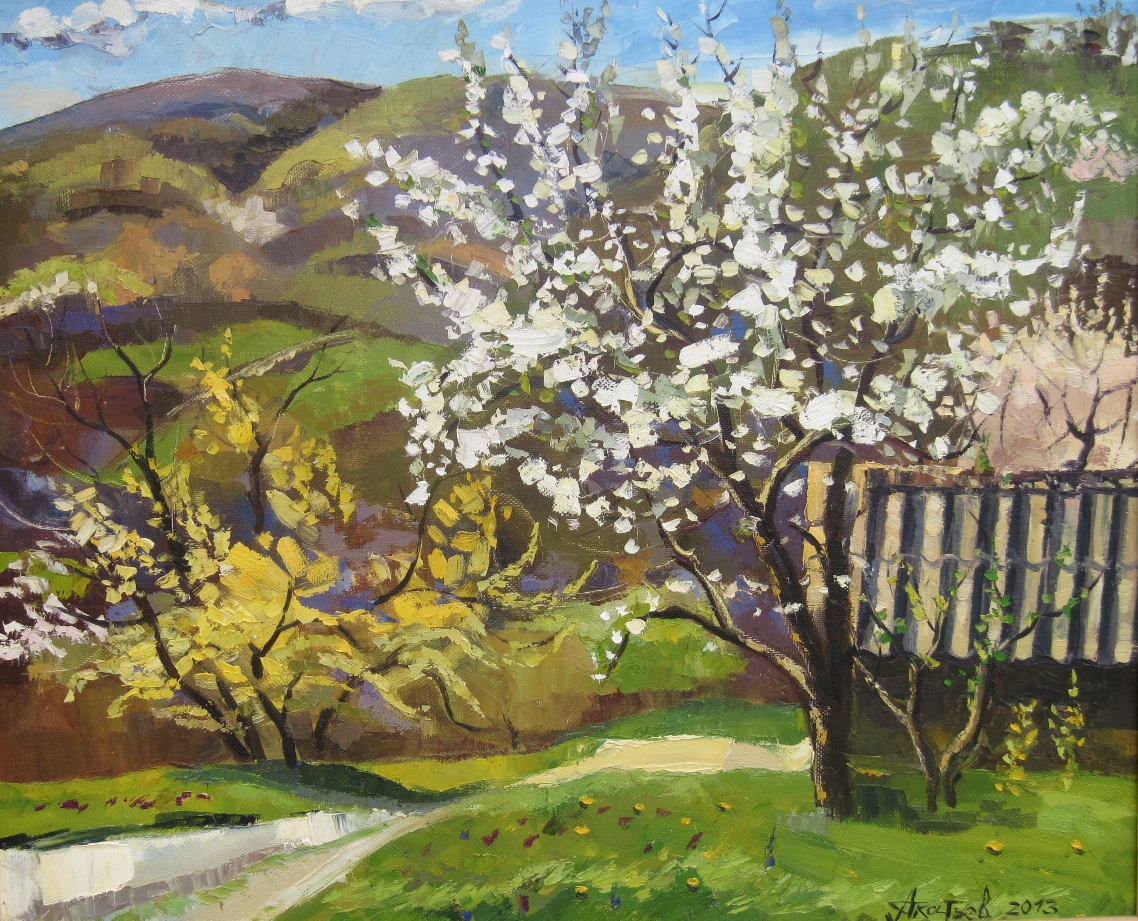 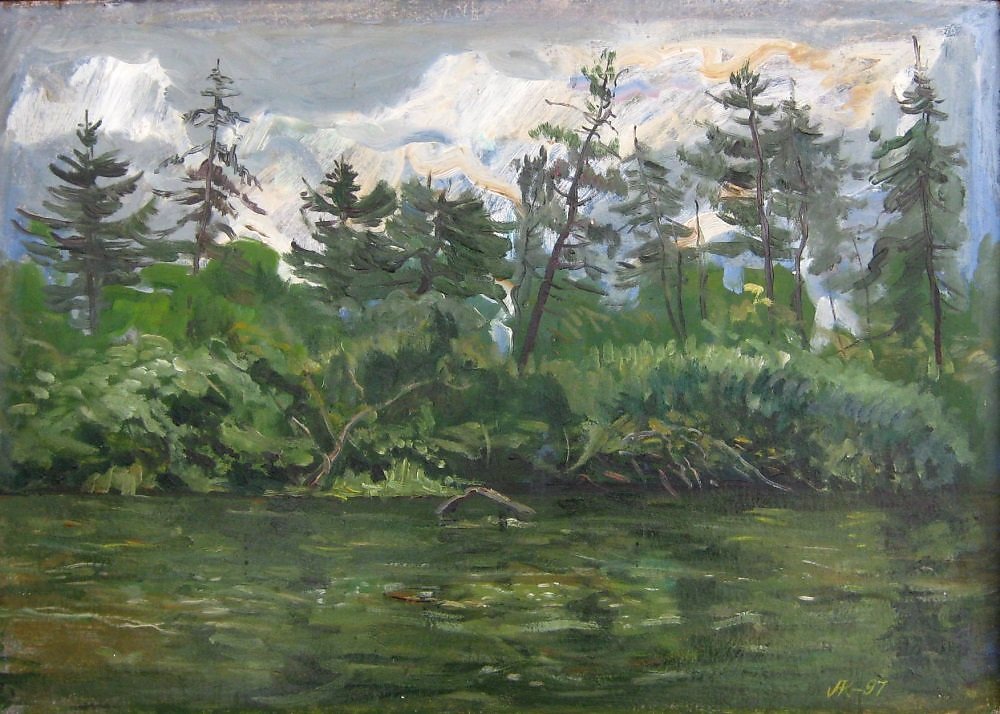 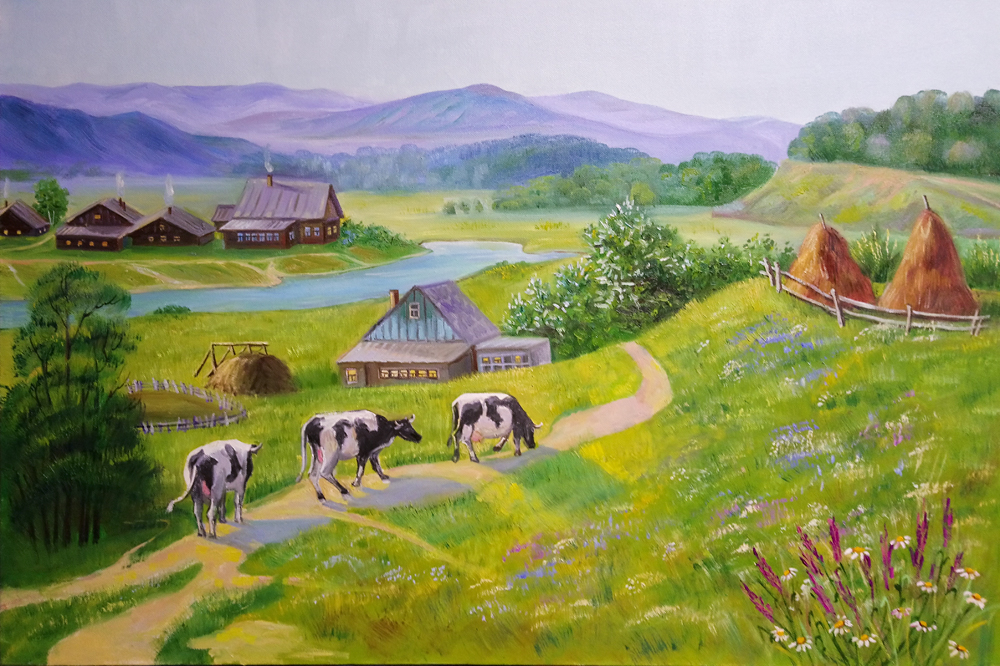